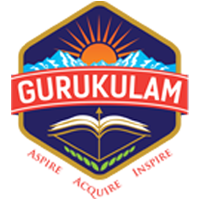 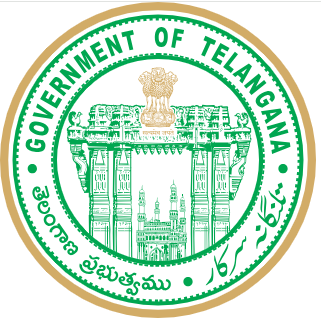 TELANGANA TRIBAL WELFARE RESIDENTIAL DEGREE COLLEGE FOR WOMEN, MEDAK
(AFFILIATED TO OSMANIA UNIVERSITY)
RIGHT TO INFORMATION ACT 2005